Оформление стенда в классе, где проходит урок
Открытки, иллюстрирующие роман «Дубровский»
Коллаж, созданный учащимися
Вещи, найденные с металлоискателем в Муратовке (Кистеневке)
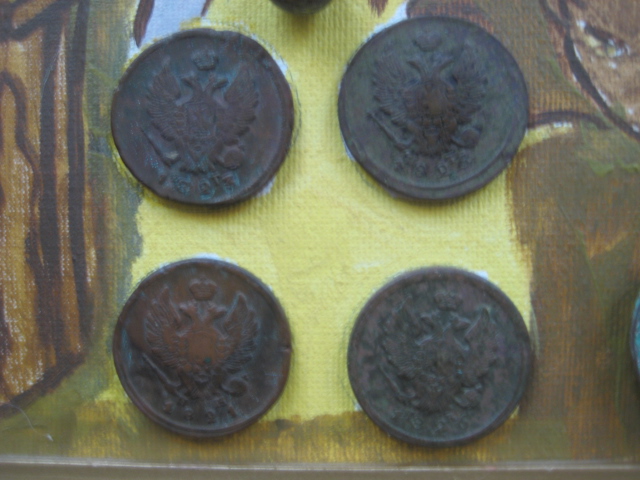